CSSE 220 Day 29
Analysis of Algorithms continued
Recursion
Questions?
On Capstone Project?
Automatic extension to Monday morning
If a team member does not wish to join the team in its extension-decision, see me to work it out
Final reflection is open – do it when you are done with project!!!

On Exam 2?
Complete by now unless you have made/make arrangements with me

On grading of Exam 1:
Earn back points!
Fix FIXME’s (but keep FIXME in comment) and recommit.
Complete before the final exam.

Final exam:
Take it either (your choice):
Tuesday 1 p.m. in F-231 (CSSE conference room), or
Friday 1 p.m. in G-313 or G-315 (your choice)
Open everything, HALF paper and pencil, about 90 minutes
                          Covers last few days
 					Questions on anything else?
Outline of today’s session
Algorithm analysis, review
Recursion, review

Recursion, making it efficient

Data structures, how to choose

Implementation of Linked Lists

Work on Capstone
Definition of big-Oh
Formal:
We say that f(n) is O(g(n)) if and only if
there exist constants   c   and   n0   such that
for every   n ≥ n0   we have
f(n) ≤ c × g(n)

Informal:
f(n) is roughlyproportional to g(n),for large n
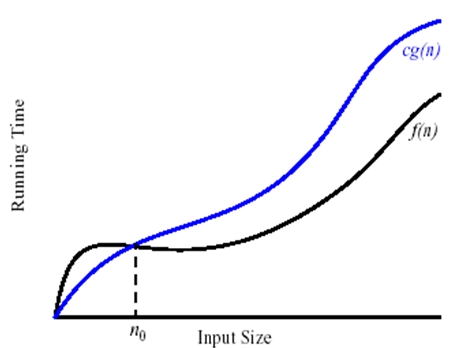 Recursive Functions
Base Case
Factorial:




Ackermann function:
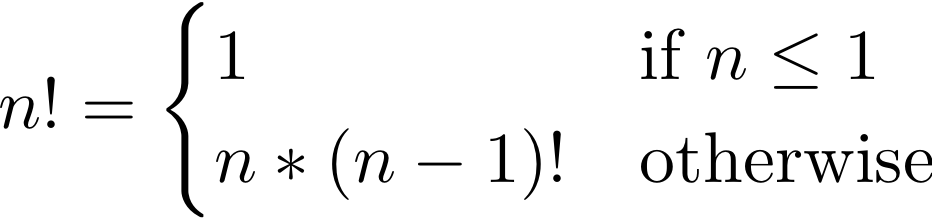 Recursive step
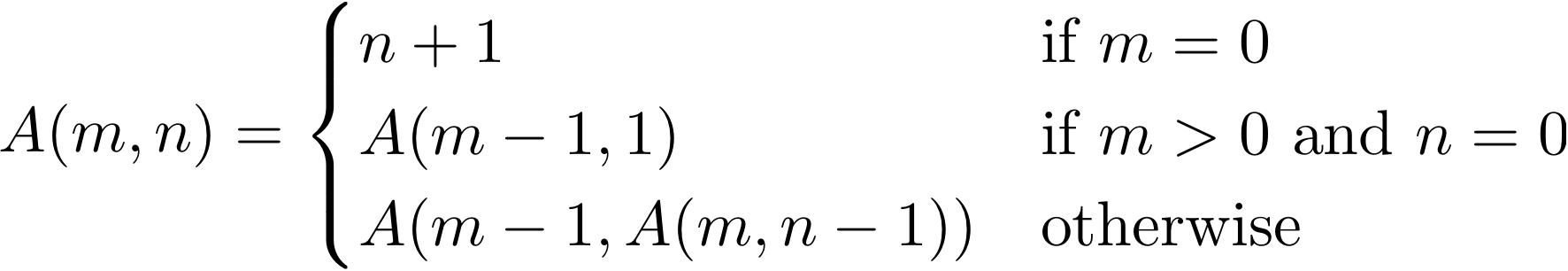 Q4
[Speaker Notes: When does the base case for the Ackermann function occur?  
Ackermann has two recursive cases.  How do they differ?]
Key Rules to Using Recursion
Always have a base case that doesn’t recurse

Make sure recursive case always makes progress, by solving a smaller problem

You gotta believe
Trust in the recursive solution
Just consider one step at a time
Course Goals for Searching and Sorting:   You should be able to …
Describe basic searching & sorting algorithms:
Search
Linear search of an UNsorted array
Linear seach of a sorted array (silly, but good example)
Binary search of a sorted array
Sort
Selection sort
Insertion sort
Merge sort
Determine the best and worst case inputs for each
Derive the run-time efficiency of each, for best and worst-case
Recap:  Search, unorganized data
For an unsorted / unorganized array:

Linear search is as good as anything:
Go through the elements of the array, one by one
Quit when you find the element (best-case = early) or you get to the end of the array (worst-case)

We’ll see mapping techniques for unsorted but organized  data

Best-case:  O(1)
Worst-case: O(n)
[Speaker Notes: Ask about running time
Best and worst cases?  (They are all the same)]
Recap:  Search, sorted data
For a sorted  array:
Linear search of a SORTED array:
Go through the elements starting at the beginning
Stop when either:
You find the sought-for number, or
You get past where the sought-for number would be

But binary search (next slide) is MUCH better

Best-case:  O(1)
Worst-case: O(n)
[Speaker Notes: Ask about running time
Best and worst cases?  (They are all the same)]
Recap:  Search, sorted data
search(Comparable[] a, int start, int stop, Comparable sought) {
    if (start > stop) {
        return NOT_FOUND;
    }

    int middle = (left + right) / 2;
    int comparison = a[middle].compareTo(sought);

    if (comparison == 0) {
        return middle;
    } else if (comparison > 0) {
        return search(a, 0, middle – 1, sought);
    } else {
        return search(a, middle + 1, stop, sought);
    }
}
Best-case:  O(1)
Worst-case: O(log  n)
[Speaker Notes: Ask about running time
Best and worst cases?  (They are all the same)]
Recap: Selection Sort
Basic idea:
Think of the list as having a sorted part (at the beginning) and an unsorted part (the rest)

Find the smallest number in the unsorted part
Exchange it with the elementat  the beginning of the unsorted part (making the sorted part bigger and the unsorted part smaller)
Repeat until unsorted part is empty
Best-case:  O(n2)
Worst-case: O(n2)
[Speaker Notes: Ask about running time
Best and worst cases?  (They are all the same)]
Recap: Insertion Sort
Basic idea:
Think of the list as having a sorted part (at the beginning) and an unsorted part (the rest)

Get the first number in theunsorted part
Insert it into the correct location in the sorted part, moving larger values up in the array to make room
Repeat until unsorted part is empty
Best-case:  O(n)
Worst-case: O(n2)
[Speaker Notes: Best case, worst case?
Analysys.]
Merge Sort
Basic recursive idea:
If list is length 0 or 1, then it’s already sorted
Otherwise:
Divide list into two halves
Recursively sort the two halves
Merge the sorted halves back together

Analysis: use tree-based sketch…
Best-case:  O(n log n)
Worst-case: O(n log n)
Outline of today’s session
Algorithm analysis, review
Recursion, review

Recursion, making it efficient

Data structures, how to choose

Implementation of Linked Lists

Work on Capstone
A more careful analysis yields a smaller base but it is still exponential.
What the Fib?
Why does recursive Fibonacci take so long?!?
Answer:  it recomputes subproblems repeatedly:  O(2n)
Can we fix it?  Yes!  Just:

“Memorize” every solution we find to subproblems, and
Before you recursively compute a solution to a subproblem, look it up in the “memory table” to see if you have already computed it
This is a classic time-space tradeoff
   A deep discovery of computer science
   Tune the solution by varying the amount of storage space used and the amount of computation performed
   Studied by “Complexity Theorists”
   Used everyday by software engineers
Outline of today’s session
Algorithm analysis, review
Recursion, review

Recursion, making it efficient

Data structures, how to choose

Implementation of Linked Lists

Work on Capstone
Data Structures
Understanding the engineering trade-offs when storing data
Data Structures Recap
Efficient ways to store data based on how we’ll use it

So far we’ve seen ArrayLists
Fast addition to end of list
Fast access to any existing position
Slow inserts to and deletes from middle of list
[Speaker Notes: Q: Have to move all the other elements up or down to make/use room.  O(n)]
Another List Data Structure
What if we have to add/remove data from a list frequently?

LinkedLists support this:
Fast insertion and removal of elements 
Once we know where they go
Slow access to arbitrary elements
“random access”
[Speaker Notes: - Examples: employee list, music play list
Sketch a linked list on the board.  
Then show insertion and deletion.]
LinkedList<E> Methods
void addFirst(E element)
void addLast(E element)
E getFirst()
E getLast()
E removeFirst()
E removeLast()

What about accessing the middle of the list?
LinkedList<E> implements Iterable<E>
Accessing the Middle of a LinkedList
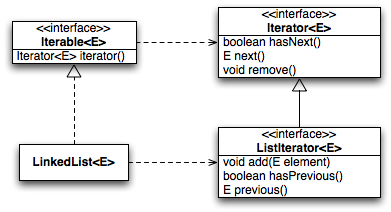 [Speaker Notes: Hand-out copies of slide UML.
Complete first two TODO items in LinkedListDemo]
An Insider’s View
for (String s : list) {  // do something}
Iterator<String> iter =    list.iterator();while (iter.hasNext()) {
  String s = iter.next();
  // do something
}
Enhanced For Loop
What Compiler Generates
[Speaker Notes: Complete last TODO item in LinkedListDemo]
Implementing LinkedList
A simplified version, with just the essentials

Won’t implement the java.util.List interface

Will have the usual linked list behavior
Fast insertion and removal of elements 
Once we know where they go
Slow random access
[Speaker Notes: Review the provided code in lists.MyLinkedList.
Implement the TODO items.]
Abstract Data Types (ADTs)
Boil down data types (e.g., lists) to their essential operations

Choosing a data structure for a project then becomes:
Identify the operations needed
Identify the abstract data type that most efficient supports those operations

Goal: that you understand several basic abstract data types and when to use them
Common ADTs
Array List
Linked List
Stack
Queue
Set
Map
Implementations for all of these are provided by the Java Collections Framework in the  java.util package.
Array Lists and Linked Lists
Q1,2
Stacks
A last-in, first-out (LIFO) data structure
Real-world stacks
Plate dispensers in the cafeteria
Pancakes!
Some uses:
Tracking paths through a maze
Providing “unlimited undo” in an application
Implemented by Stack, LinkedList, and ArrayDeque in Java
Q3
[Speaker Notes: Draw stack on board showing push and pop.
Exercise: print words in reverse order.]
Queues
A first-in, first-out (FIFO) data structure
Real-world queues
Waiting line at the BMV
Character on Star Trek TNG
Some uses:
Scheduling access to shared resource (e.g., printer)
Implemented by LinkedList and ArrayDeque in Java
Q4
[Speaker Notes: Draw queue on board showing enqueue and dequeue.
Exercise: n-words before, i.e. pairs of words: (current word, nth word previous)]
Sets
Unordered collections without duplicates
Real-world sets
Students
Collectibles
Some uses:
Quickly checking if an item is in a collection
Can hog space
Sorts items!
Q5
[Speaker Notes: Sketch a tree set on the board.  Don’t worry about the details, just convey the gist of it to give the intuition for the log n performance. (Example use of TreeSet for quiz: tracking the cards in a hand where size is small and we might want to display them in sorted order.)
Exercise: print an alphabetical list of all words that appear in the input file.]
Maps
Associate keys with values
Real-world “maps”
Dictionary
Phone book
Some uses:
Associating student ID with transcript
Associating name with high scores
Can hog space
Sorts items by key!
Q6
[Speaker Notes: Exercise, count how many words have each length.  Print the number of words of various lengths.]
Outline of today’s session
Algorithm analysis, review
Recursion, review

Recursion, making it efficient

Data structures, how to choose

Implementation of Linked Lists – part of your final exam!

Work on Capstone